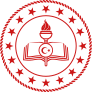 VAN İL MİLLİ EĞİTİM MÜDÜRLÜĞÜ
Öz-yönetimli Öğrenme
Merak Duygusu
Öğrenme Stratejileri
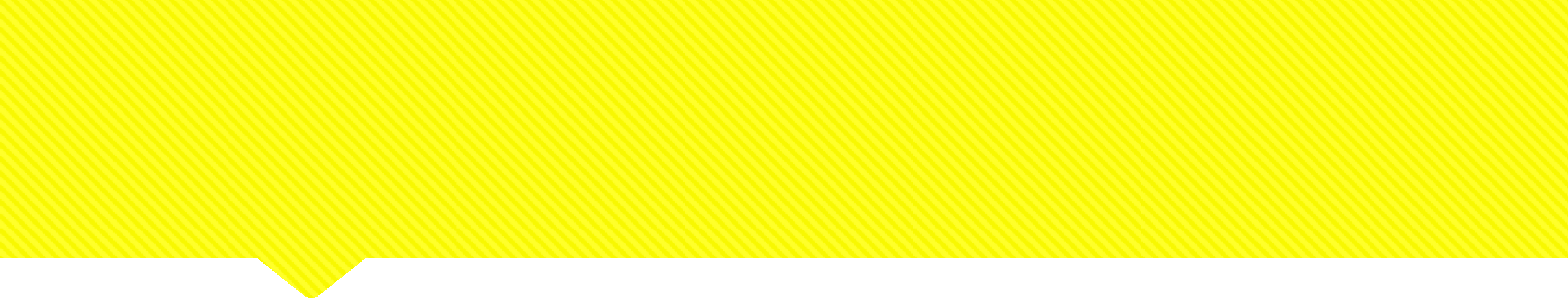 Öz-yönetimli Öğrenme
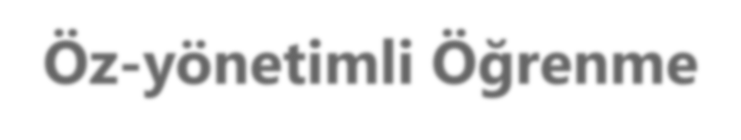 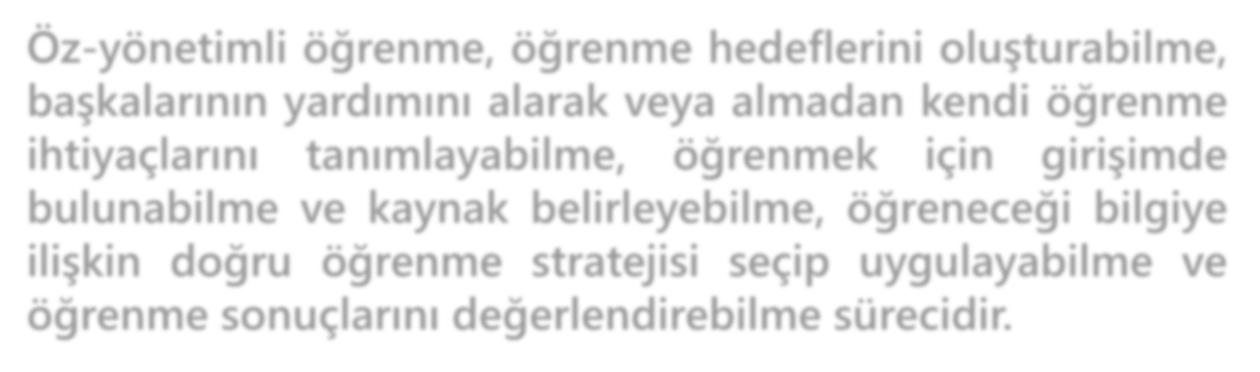 Öz-yönetimli öğrenme, öğrenme hedeflerini oluşturabilme, başkalarının yardımını alarak veya almadan kendi öğrenme ihtiyaçlarını  tanımlayabilme,  öğrenmek  için  girişimde bulunabilme ve kaynak belirleyebilme, öğreneceği bilgiye ilişkin  doğru  öğrenme  stratejisi  seçip  uygulayabilme  ve öğrenme sonuçlarını değerlendirebilme sürecidir.
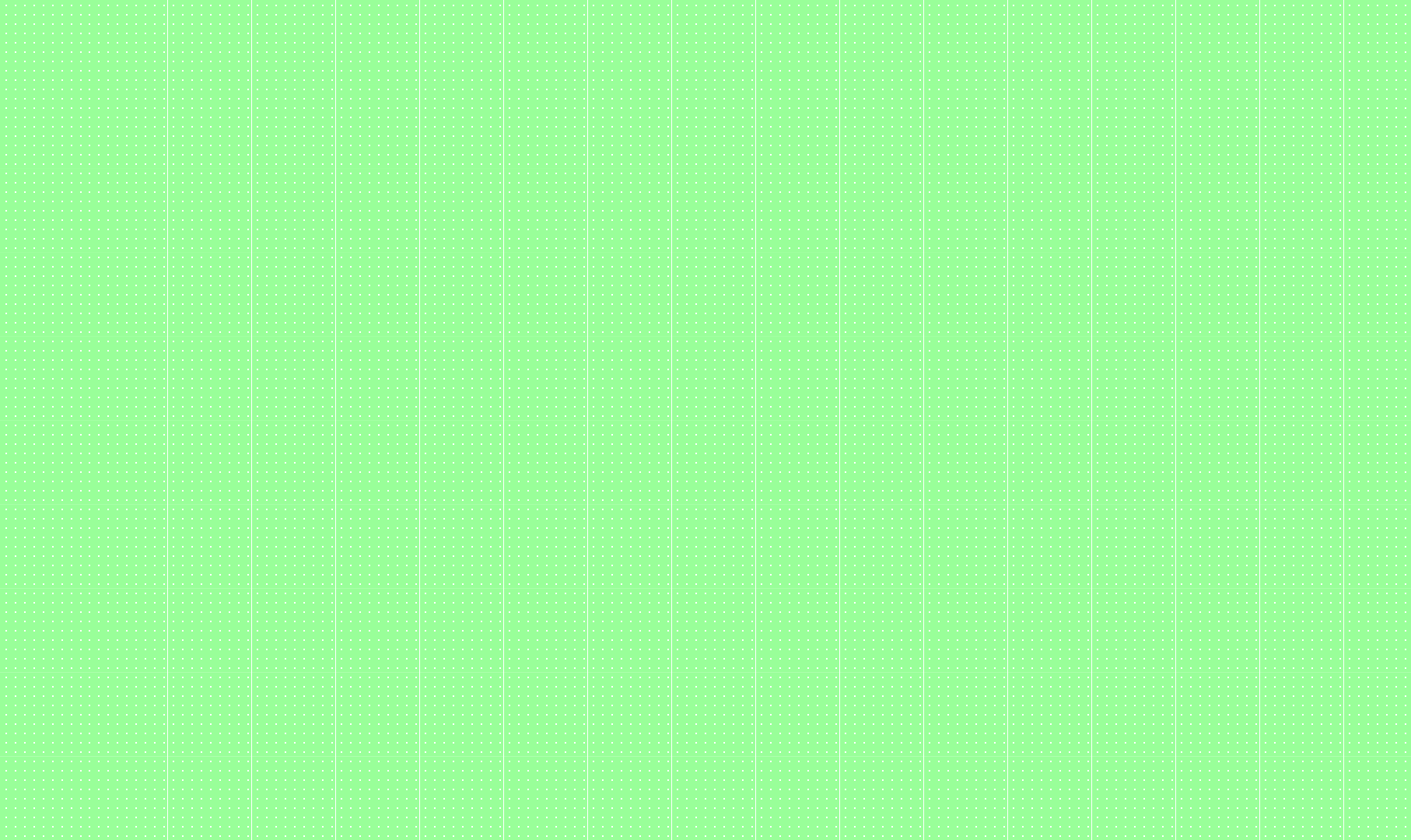 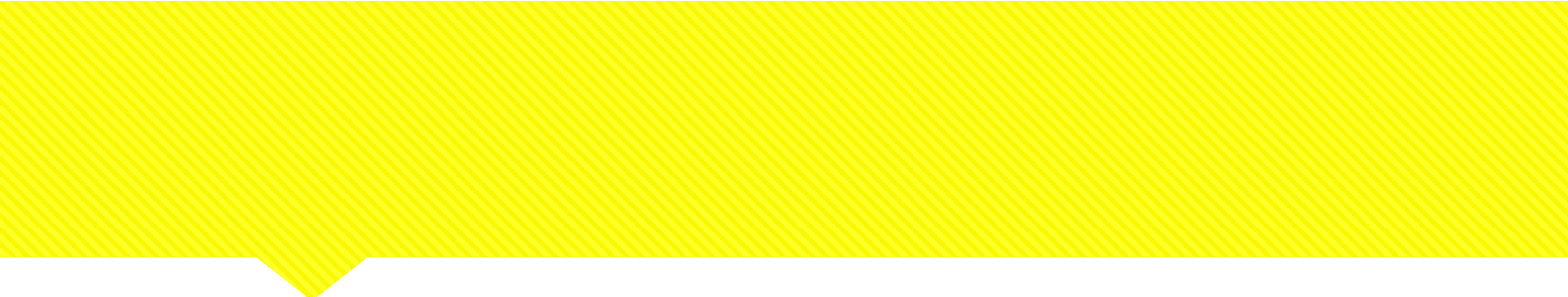 Öz-yönetimli Öğrenme
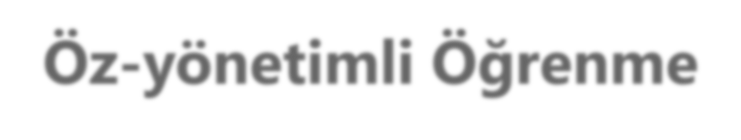 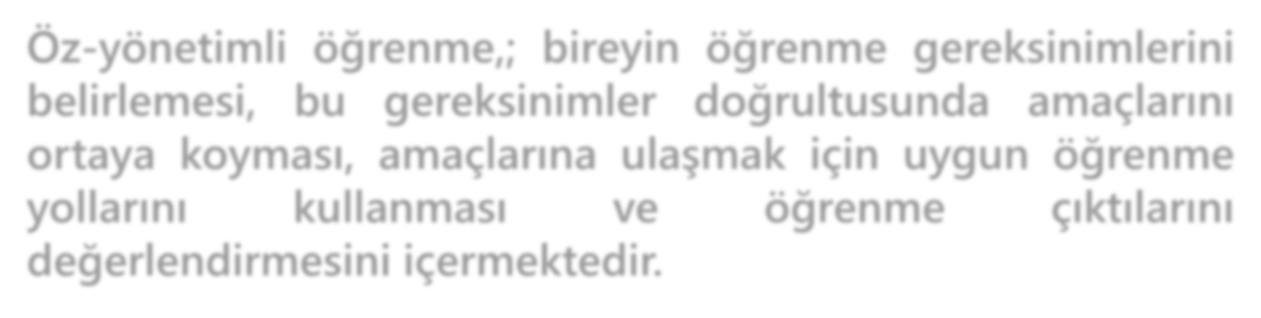 Öz-yönetimli  öğrenme,;  bireyin  öğrenme  gereksinimlerini belirlemesi,  bu  gereksinimler  doğrultusunda  amaçlarını ortaya koyması, amaçlarına ulaşmak için uygun öğrenme yollarını     kullanması     ve     öğrenme     çıktılarını değerlendirmesini içermektedir.
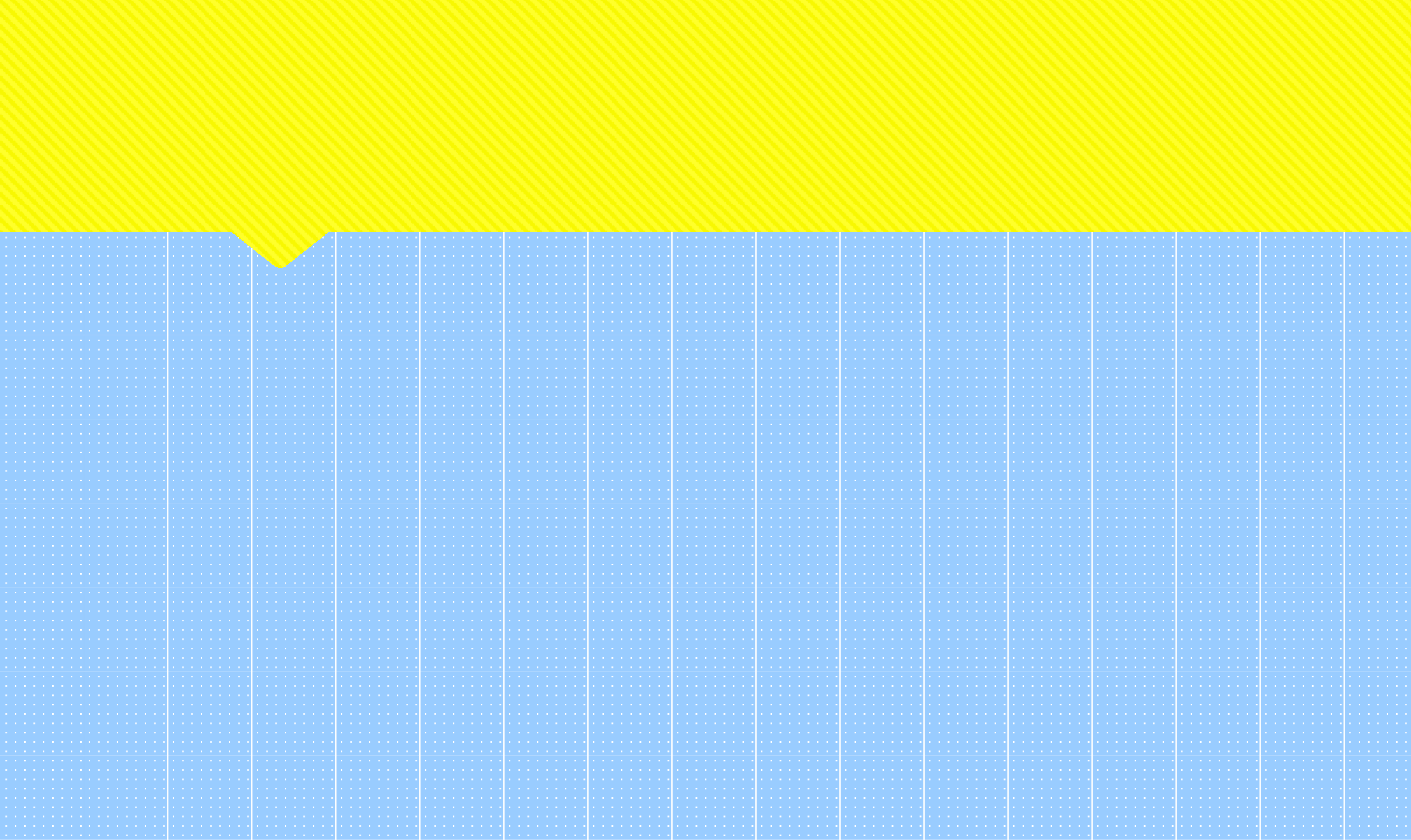 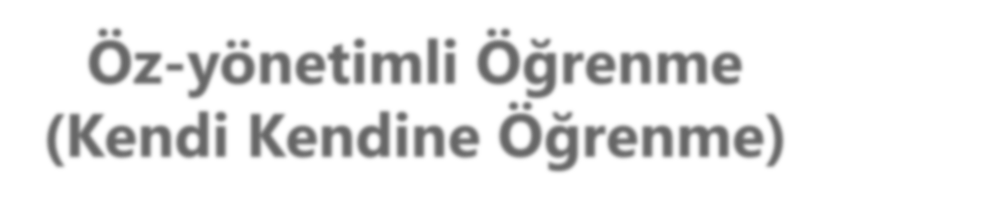 Öz-yönetimli Öğrenme
(Kendi Kendine Öğrenme)
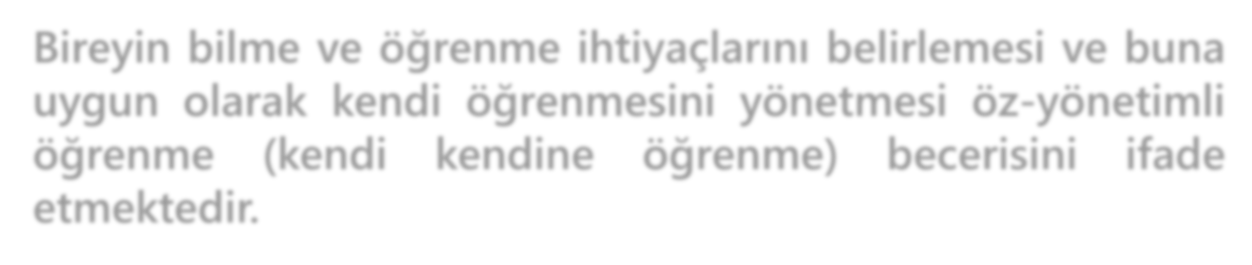 Bireyin bilme ve öğrenme ihtiyaçlarını belirlemesi ve buna uygun olarak kendi öğrenmesini yönetmesi öz-yönetimli öğrenme  (kendi  kendine  öğrenme)  becerisini  ifade etmektedir.
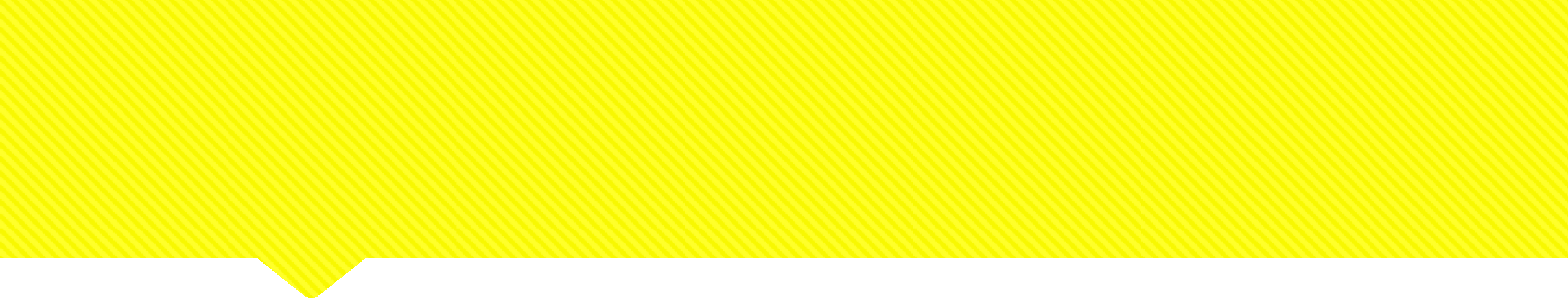 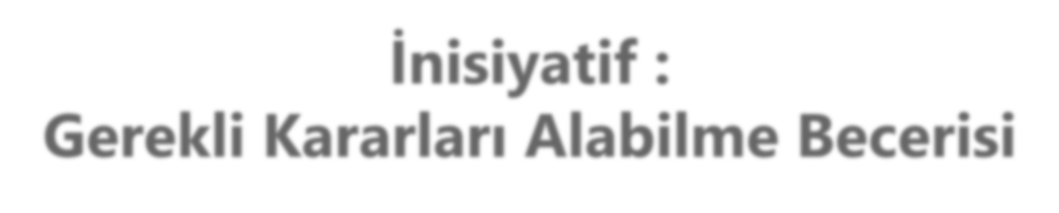 İnisiyatif :
Gerekli Kararları Alabilme Becerisi
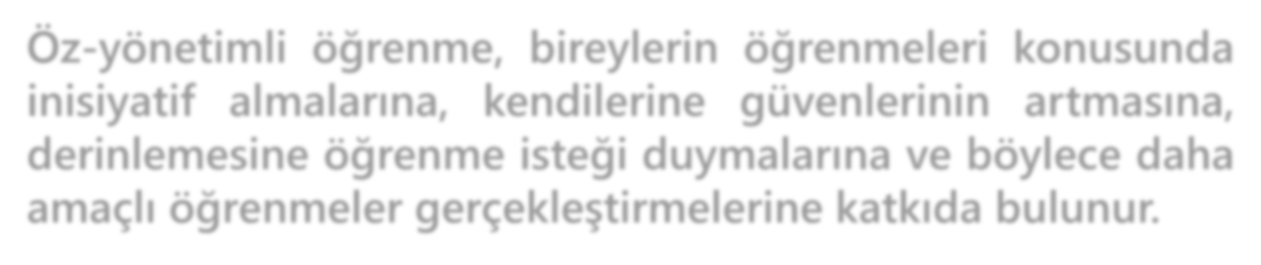 Öz-yönetimli öğrenme, bireylerin öğrenmeleri konusunda inisiyatif  almalarına,  kendilerine  güvenlerinin  artmasına, derinlemesine öğrenme isteği duymalarına ve böylece daha amaçlı öğrenmeler gerçekleştirmelerine katkıda bulunur.
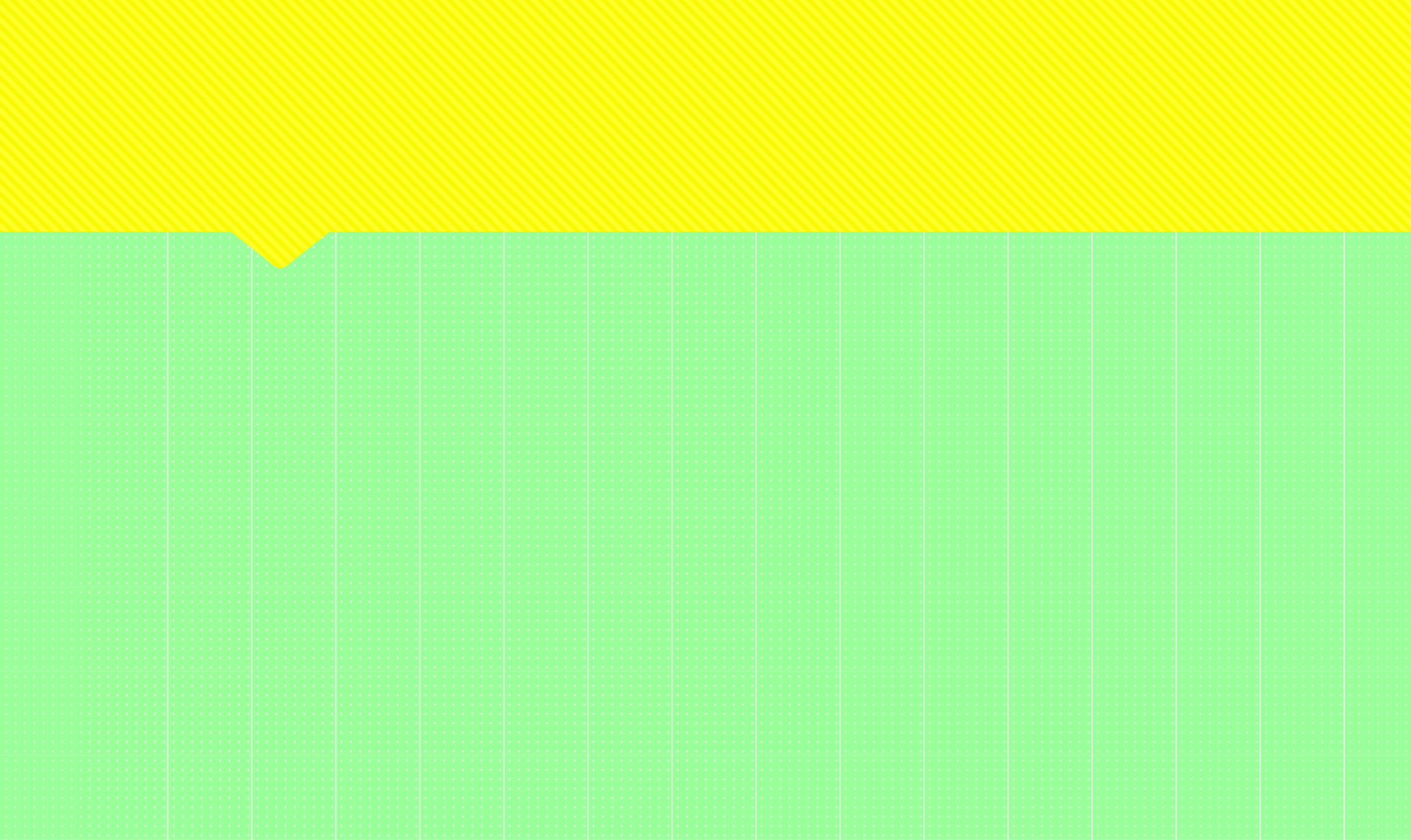 Öz-yönetimli öğrenen bireyler…
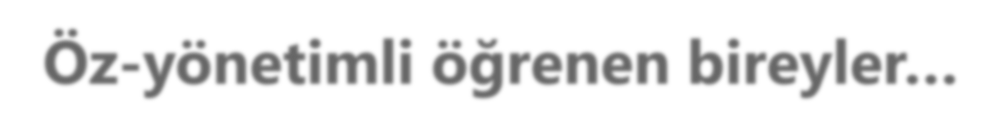 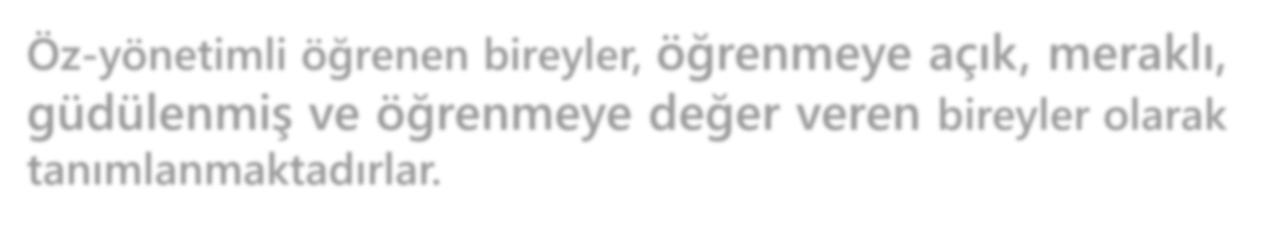 Öz-yönetimli öğrenen bireyler, öğrenmeye açık, meraklı, güdülenmiş ve öğrenmeye değer veren bireyler olarak tanımlanmaktadırlar.
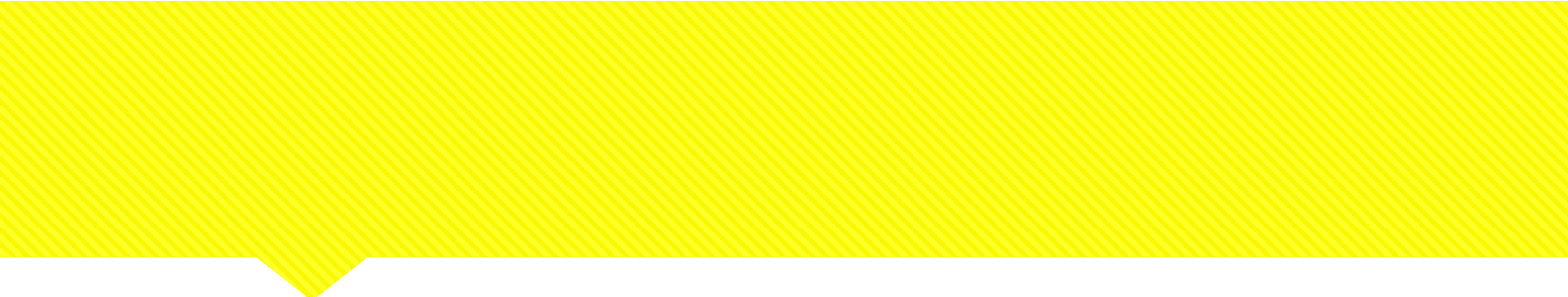 Merak Duygusu
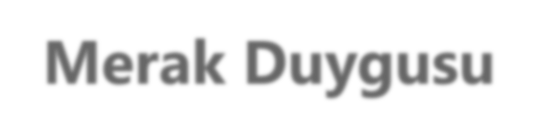 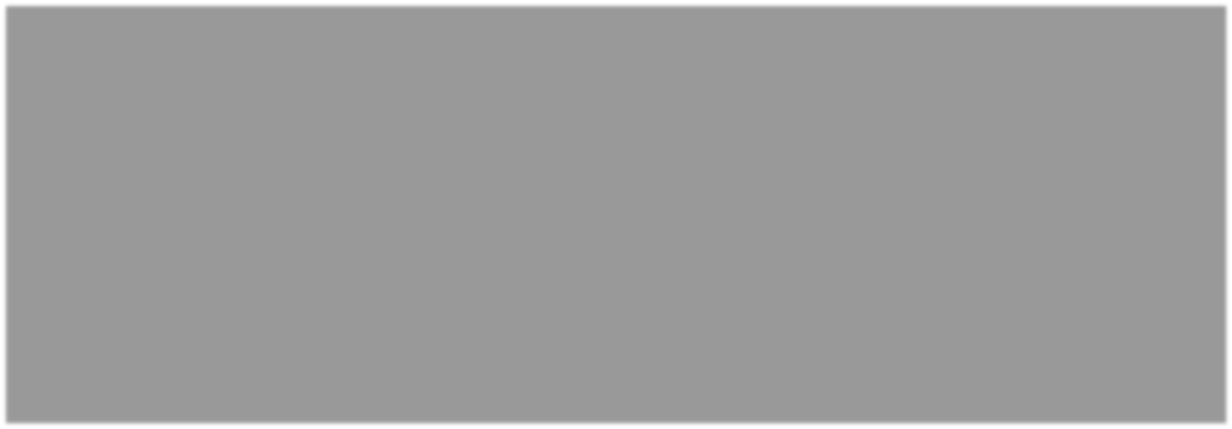 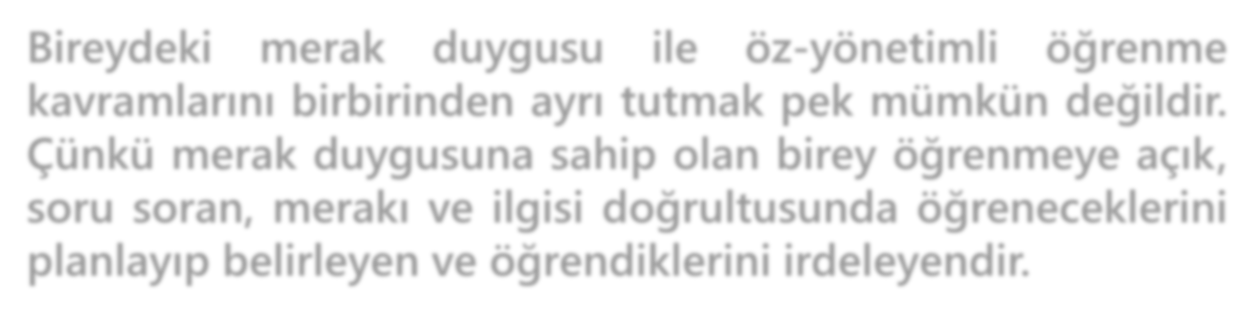 Bireydeki  merak  duygusu  ile  öz-yönetimli  öğrenme kavramlarını birbirinden ayrı tutmak pek mümkün değildir. Çünkü merak duygusuna sahip olan birey öğrenmeye açık, soru soran, merakı ve ilgisi doğrultusunda öğreneceklerini planlayıp belirleyen ve öğrendiklerini irdeleyendir.
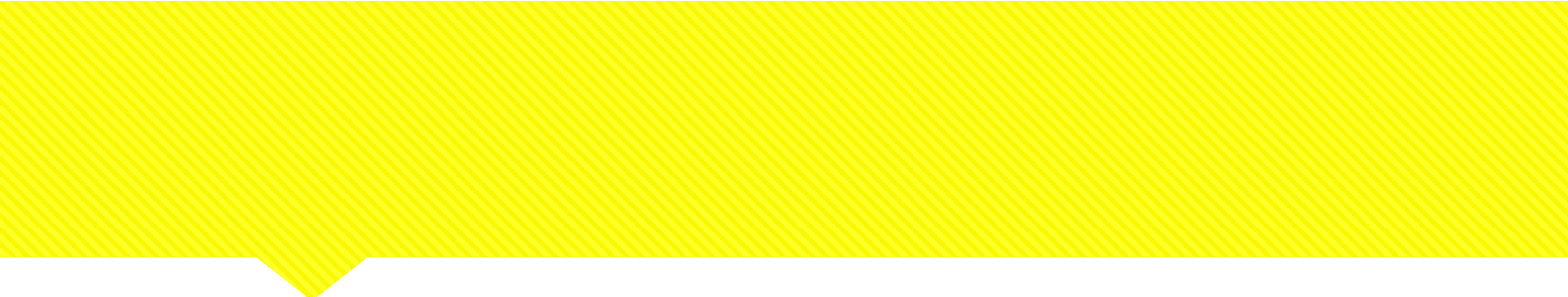 Merak Nedir?
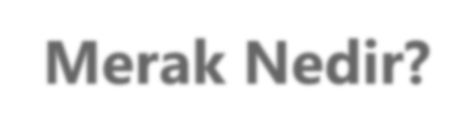 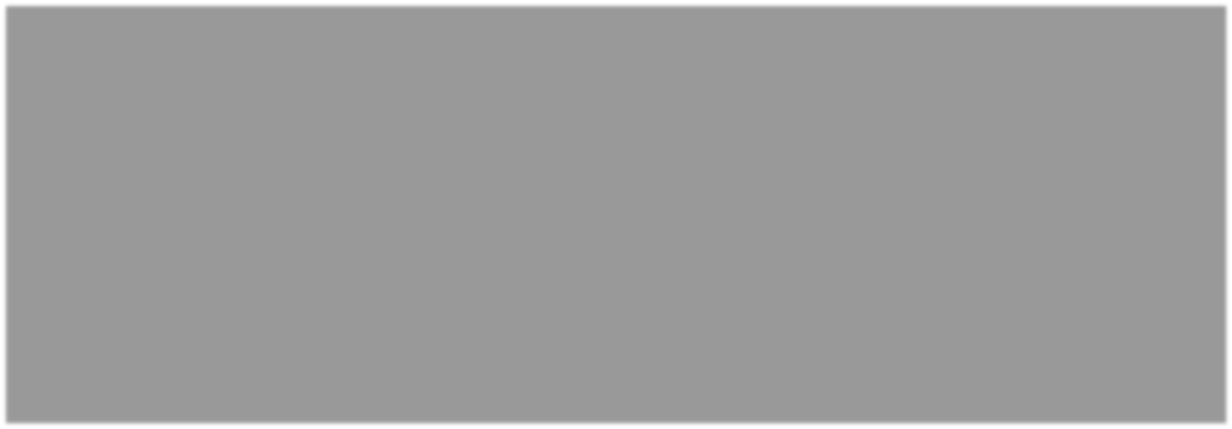 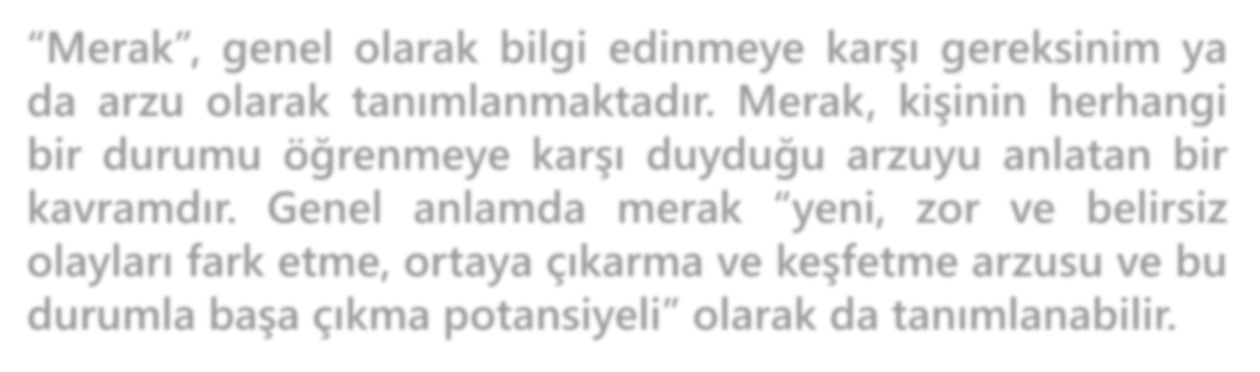 “Merak”, genel olarak bilgi edinmeye karşı gereksinim ya da arzu olarak tanımlanmaktadır. Merak, kişinin herhangi bir durumu öğrenmeye karşı duyduğu arzuyu anlatan bir kavramdır.  Genel  anlamda  merak  “yeni,  zor  ve  belirsiz olayları fark etme, ortaya çıkarma ve keşfetme arzusu ve bu durumla başa çıkma potansiyeli” olarak da tanımlanabilir.
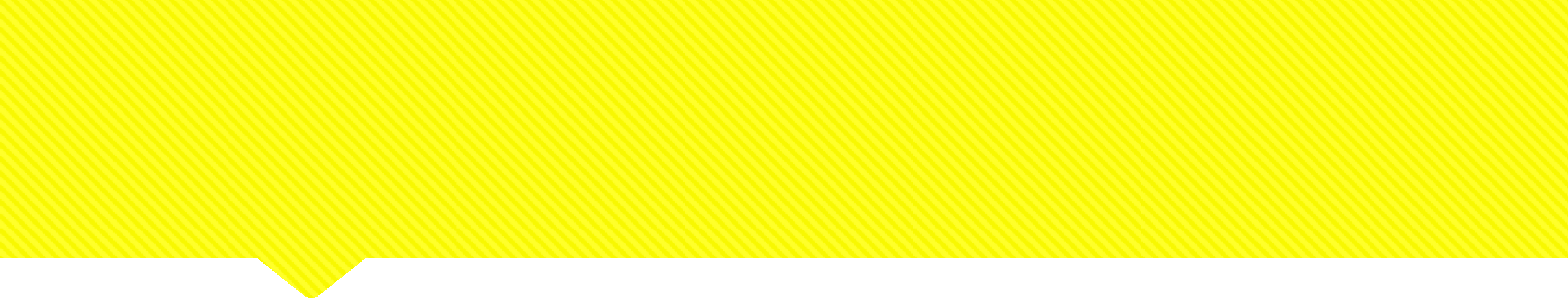 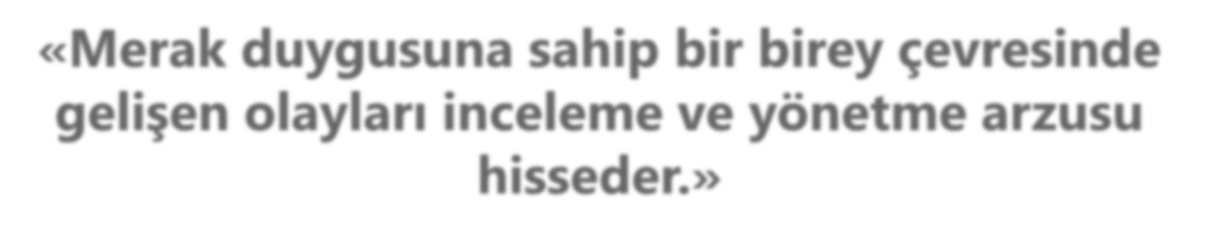 «Merak duygusuna sahip bir birey çevresinde gelişen olayları inceleme ve yönetme arzusu hisseder.»
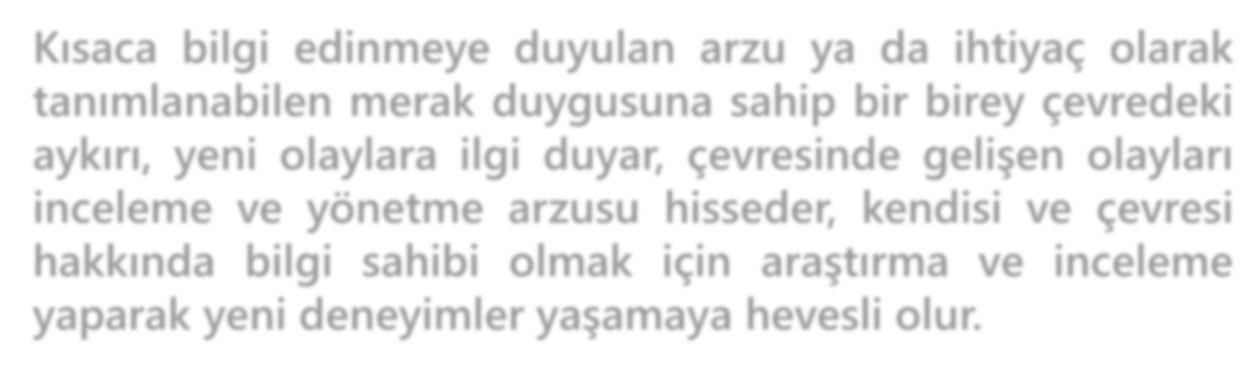 Kısaca bilgi  edinmeye duyulan arzu  ya da ihtiyaç  olarak tanımlanabilen merak duygusuna sahip bir birey çevredeki aykırı, yeni olaylara ilgi duyar, çevresinde gelişen olayları inceleme ve yönetme arzusu hisseder, kendisi ve çevresi hakkında  bilgi  sahibi  olmak  için  araştırma  ve  inceleme yaparak yeni deneyimler yaşamaya hevesli olur.
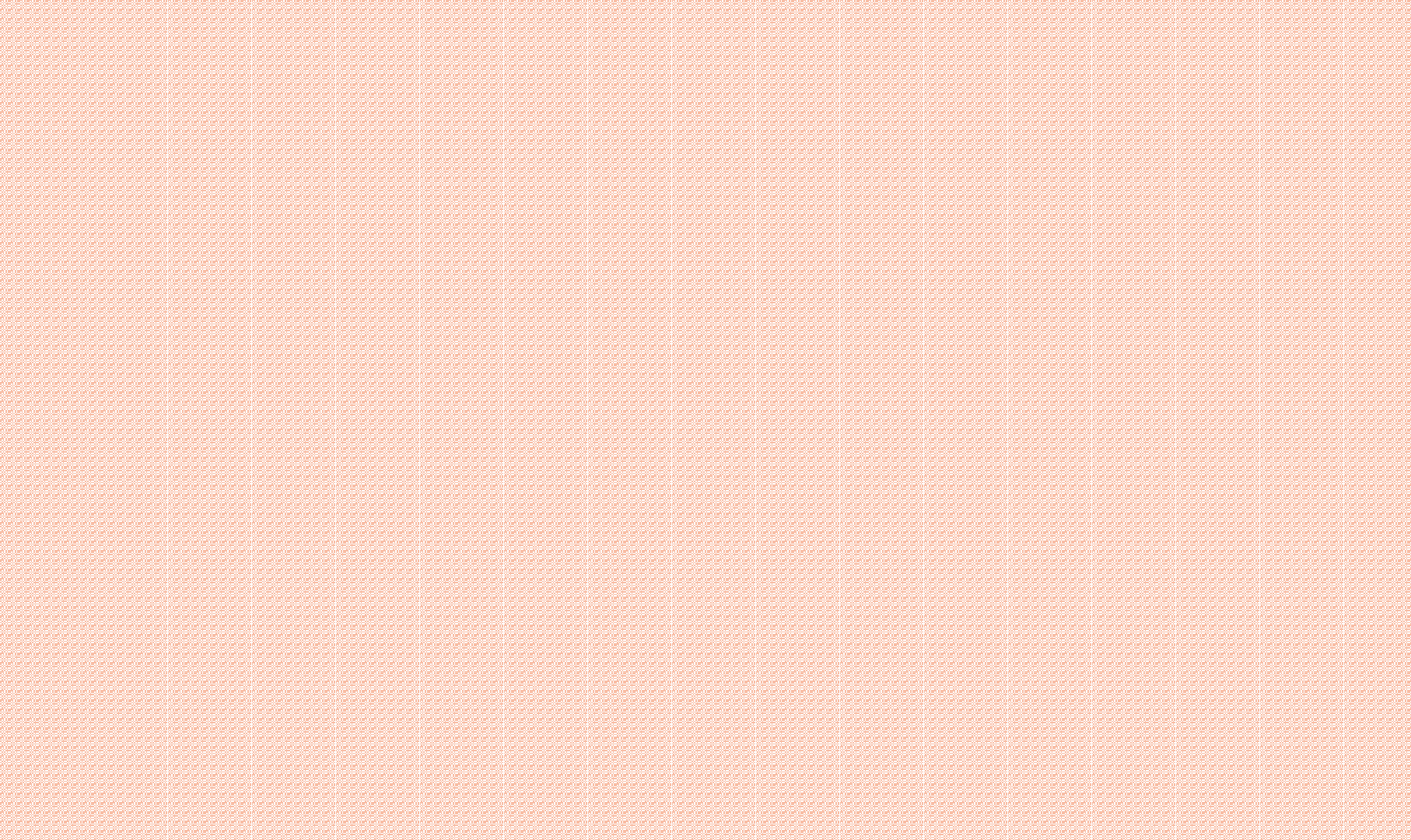 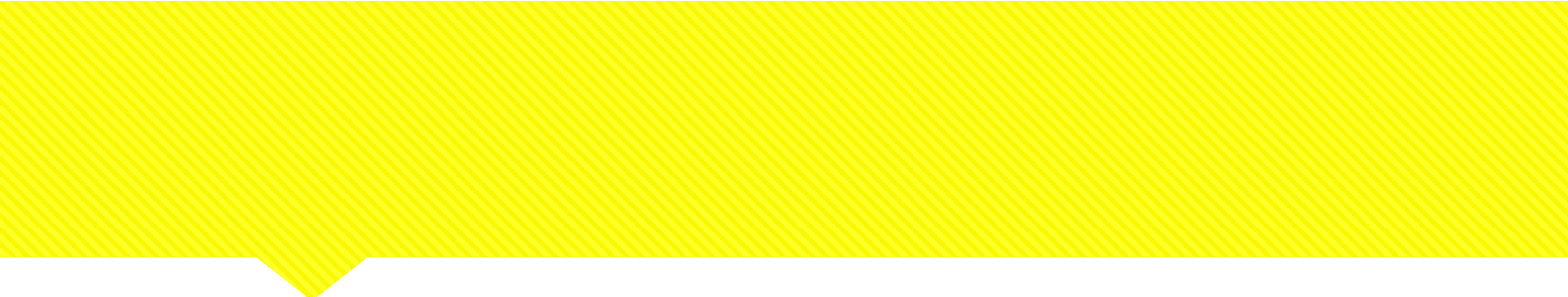 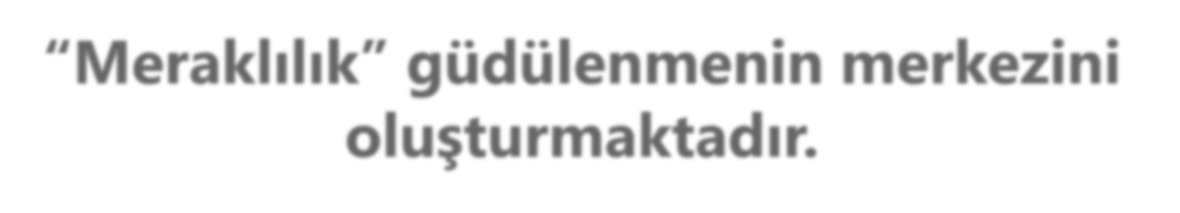 “Meraklılık” güdülenmenin merkezini oluşturmaktadır.
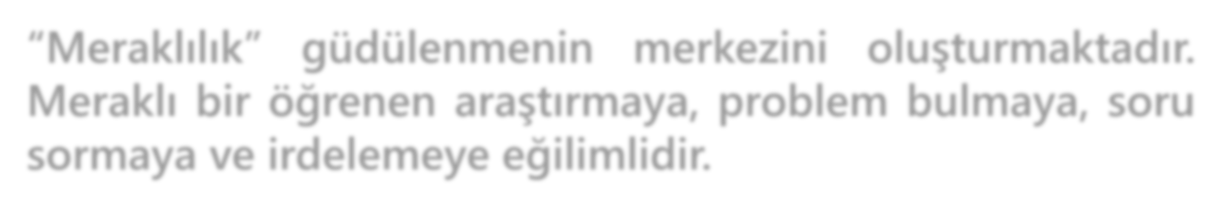 “Meraklılık”  güdülenmenin  merkezini  oluşturmaktadır. Meraklı bir öğrenen araştırmaya, problem bulmaya, soru sormaya ve irdelemeye eğilimlidir.
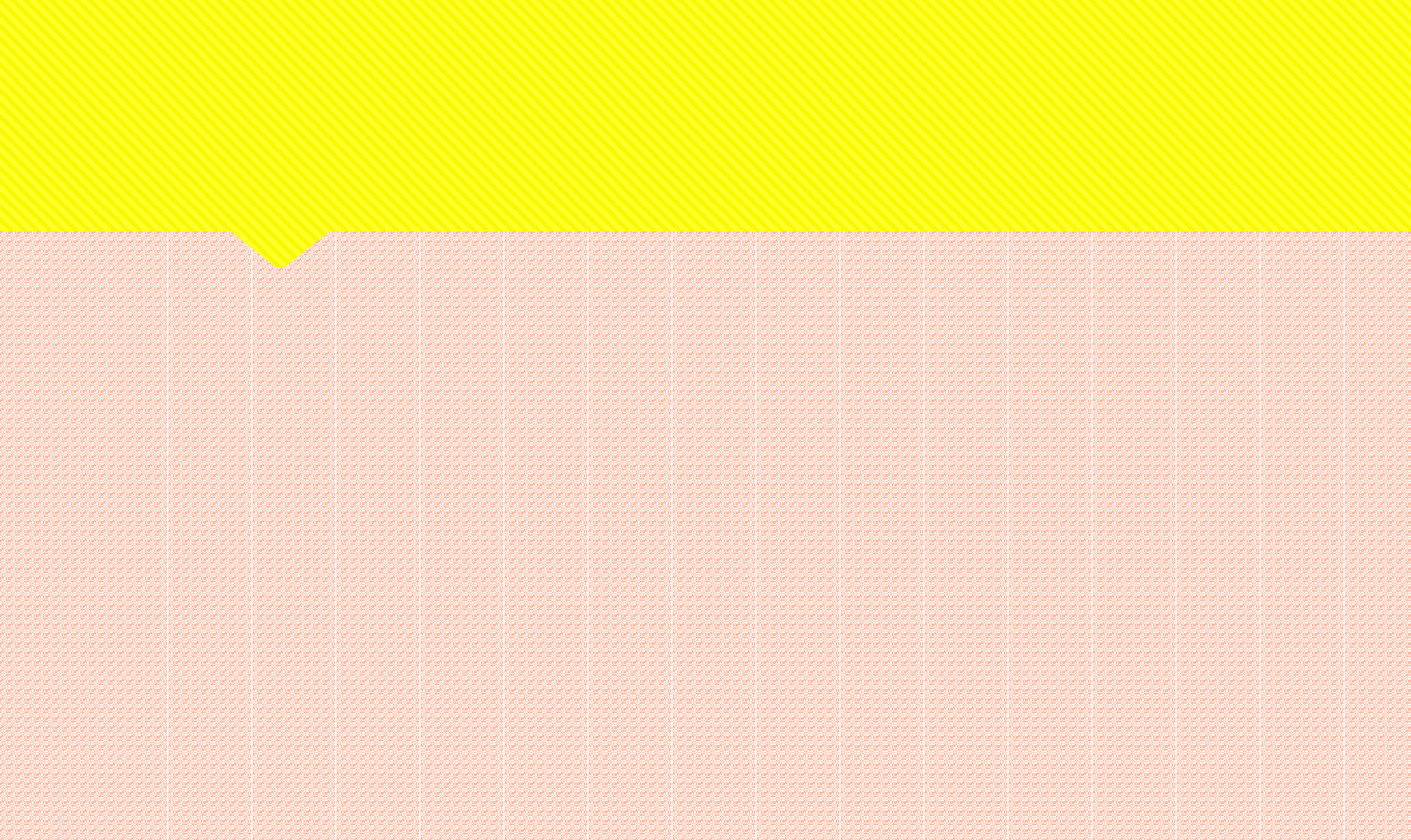 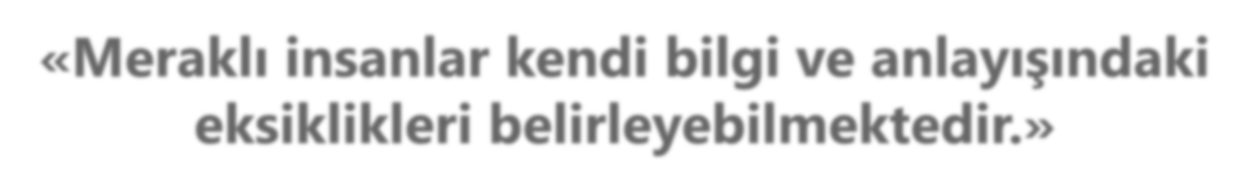 «Meraklı insanlar kendi bilgi ve	anlayışındaki eksiklikleri belirleyebilmektedir.»
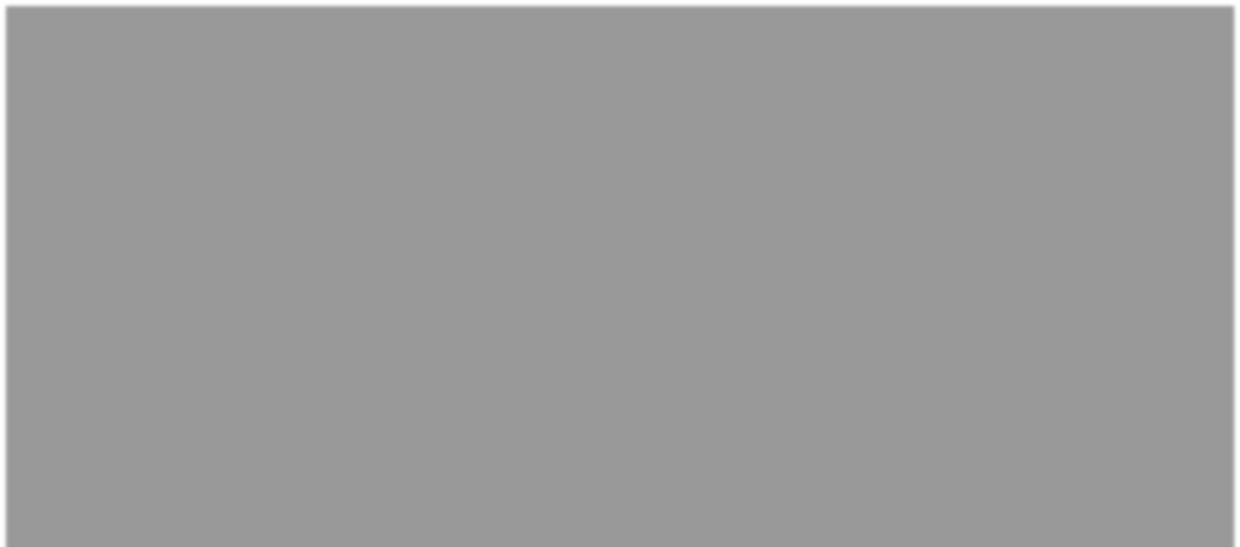 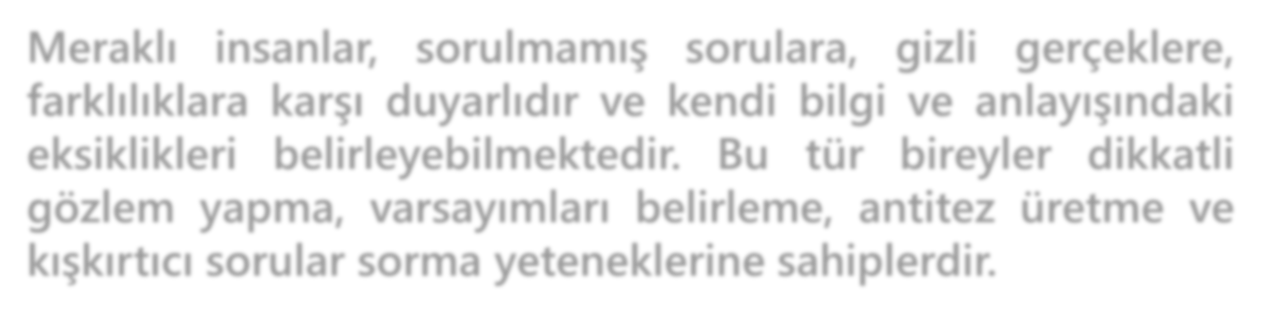 Meraklı  insanlar,  sorulmamış  sorulara,  gizli  gerçeklere, farklılıklara karşı duyarlıdır ve kendi bilgi ve anlayışındaki eksiklikleri  belirleyebilmektedir.  Bu  tür  bireyler  dikkatli gözlem yapma,  varsayımları  belirleme,  antitez  üretme ve kışkırtıcı sorular sorma yeteneklerine sahiplerdir.
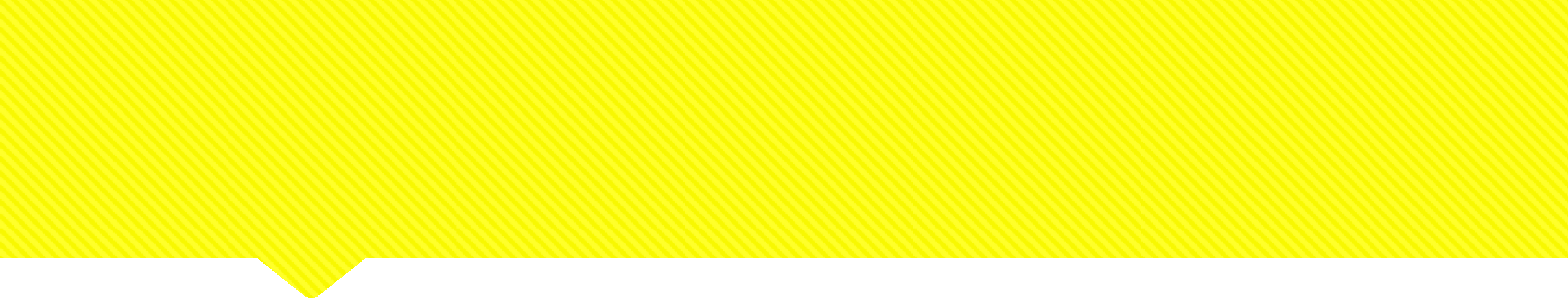 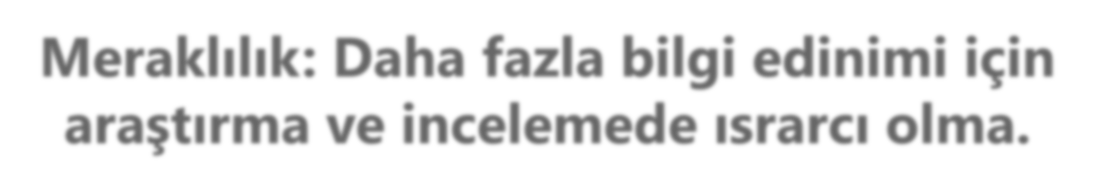 Meraklılık: Daha fazla bilgi edinimi için araştırma ve	incelemede ısrarcı olma.
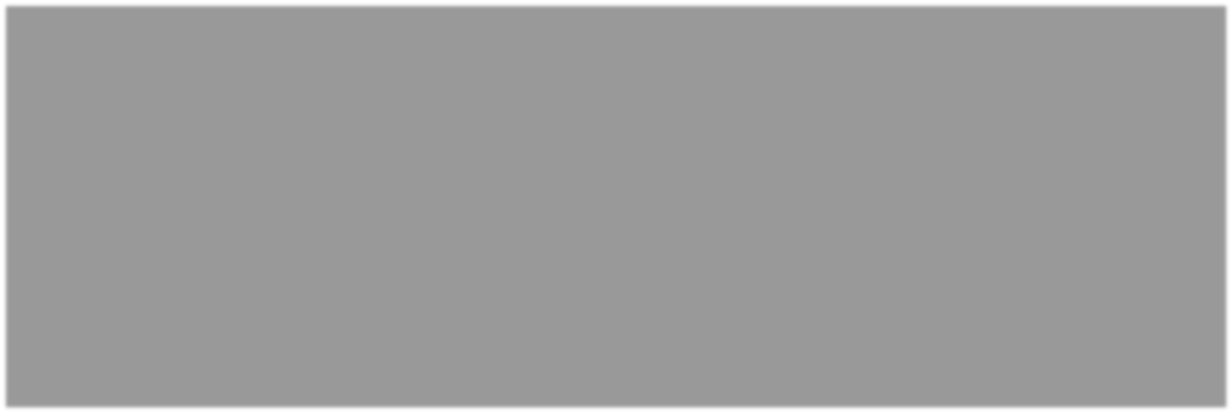 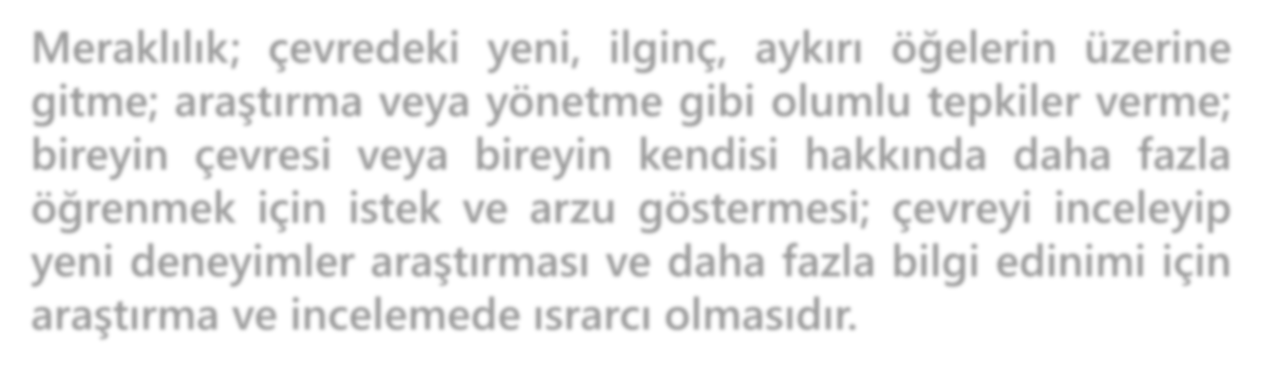 Meraklılık;  çevredeki  yeni,  ilginç,  aykırı  öğelerin  üzerine gitme; araştırma veya yönetme gibi olumlu tepkiler verme; bireyin  çevresi  veya  bireyin  kendisi  hakkında  daha  fazla öğrenmek için istek ve arzu göstermesi; çevreyi inceleyip yeni deneyimler araştırması ve daha fazla bilgi edinimi için araştırma ve incelemede ısrarcı olmasıdır.
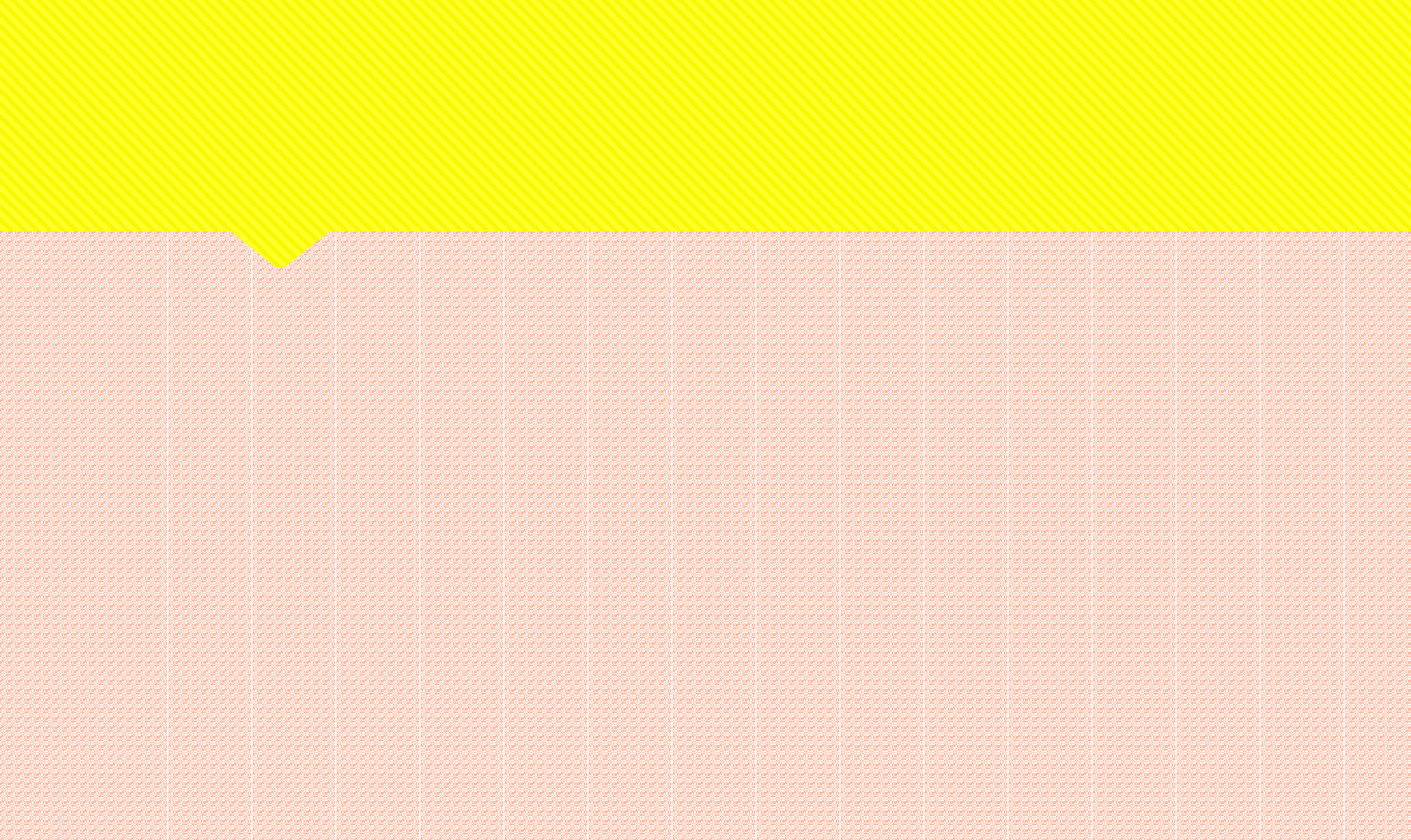 Öğrenme Stratejileri
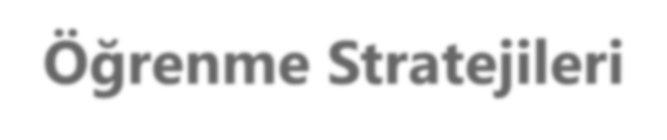 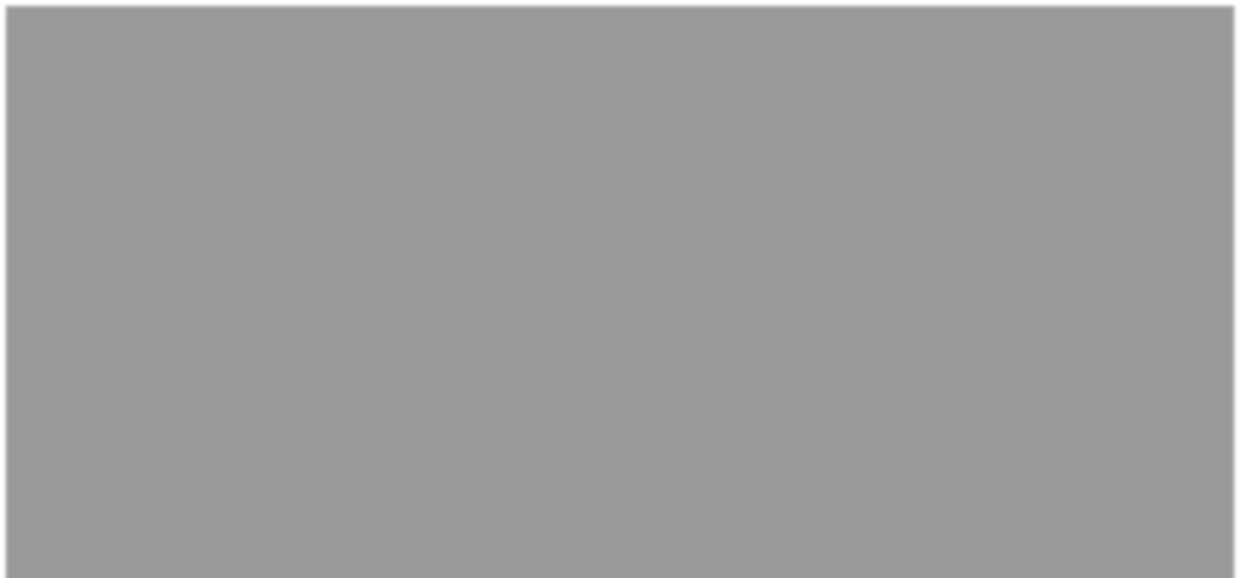 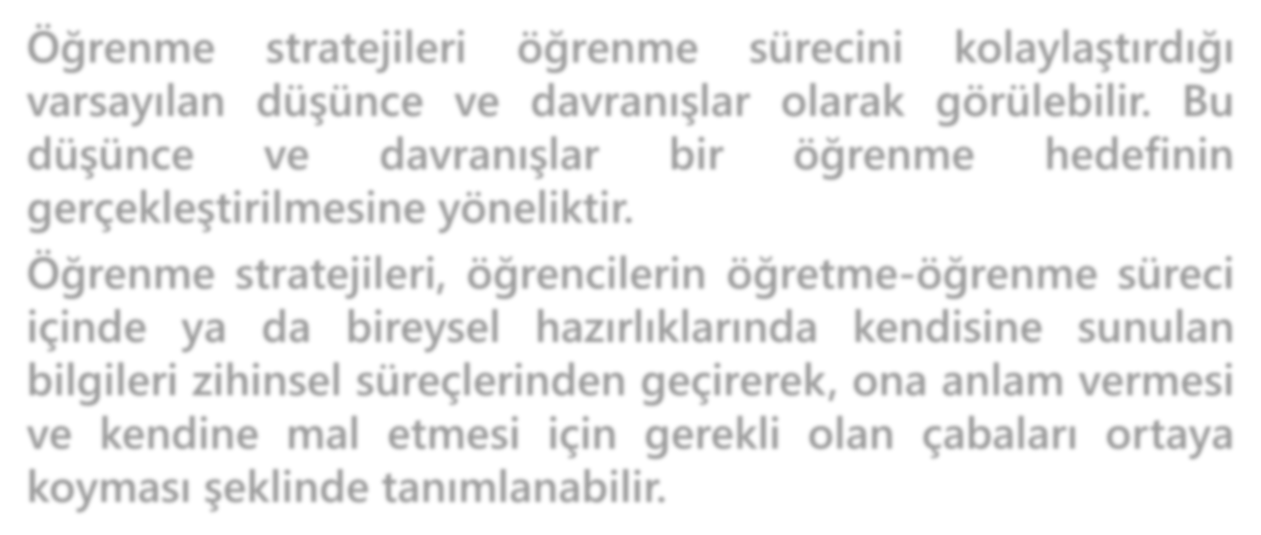 Öğrenme	stratejileri
öğrenme	sürecini	kolaylaştırdığı
varsayılan  düşünce  ve  davranışlar  olarak  görülebilir.  Bu düşünce   ve   davranışlar   bir   öğrenme   hedefinin gerçekleştirilmesine yöneliktir.
Öğrenme stratejileri, öğrencilerin öğretme-öğrenme süreci içinde  ya  da  bireysel  hazırlıklarında  kendisine  sunulan bilgileri zihinsel süreçlerinden geçirerek, ona anlam vermesi ve  kendine  mal  etmesi  için  gerekli  olan  çabaları  ortaya koyması şeklinde tanımlanabilir.
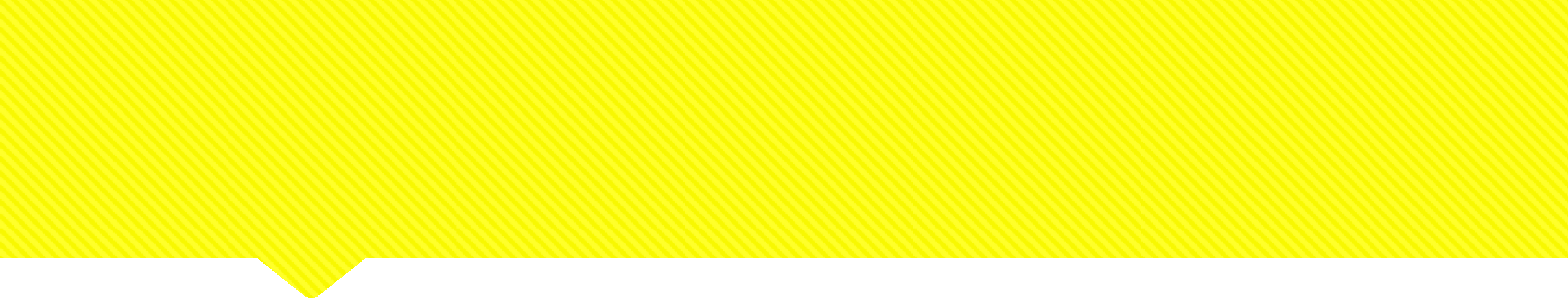 «Öğrenme stratejisi, bireyin kendi kendine
öğrenmesini kolaylaştıran tekniklerin her biridir.»
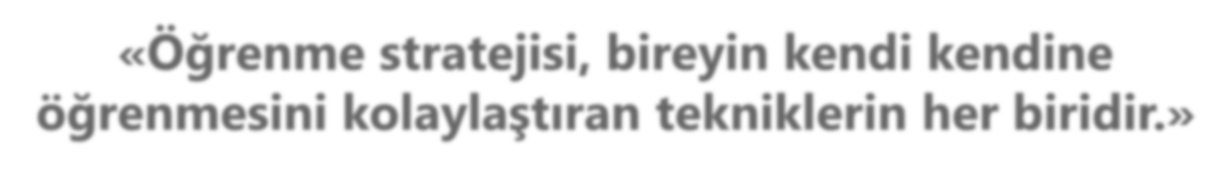 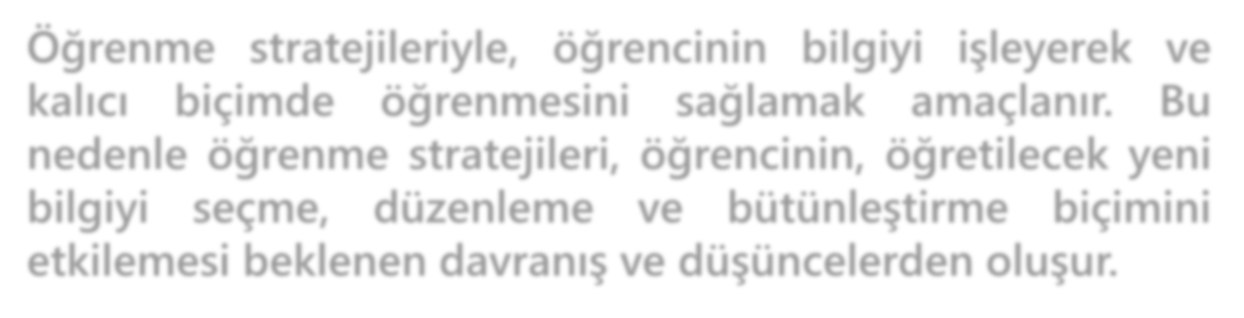 Öğrenme  stratejileriyle,  öğrencinin  bilgiyi  işleyerek  ve kalıcı  biçimde  öğrenmesini  sağlamak  amaçlanır.  Bu nedenle öğrenme stratejileri, öğrencinin, öğretilecek yeni bilgiyi  seçme,  düzenleme  ve  bütünleştirme  biçimini etkilemesi beklenen davranış ve düşüncelerden oluşur.
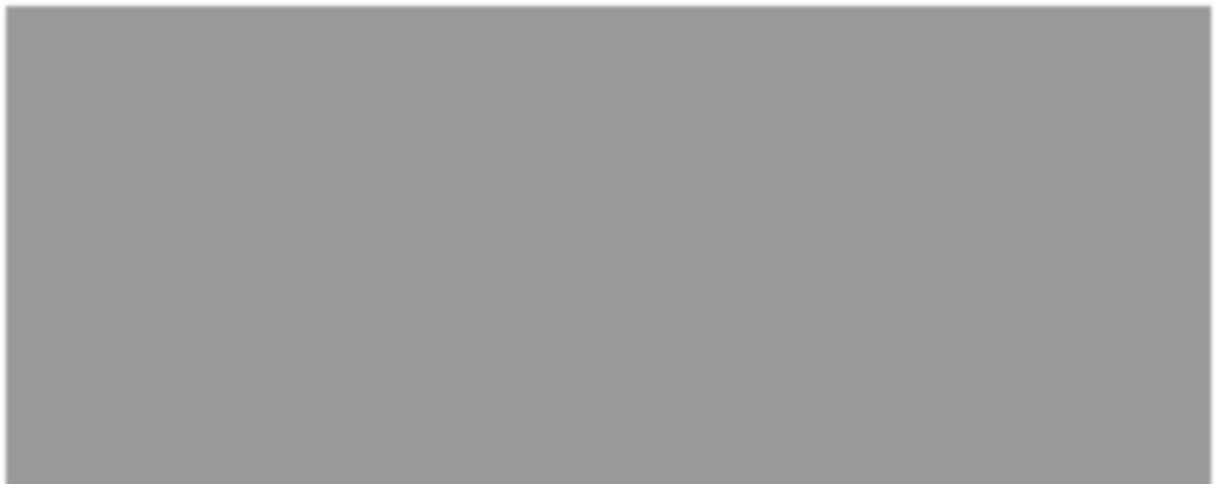 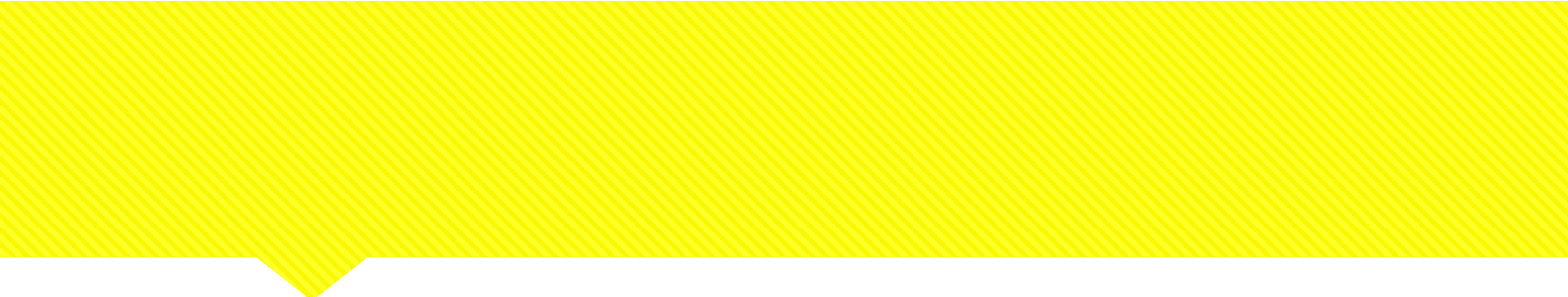 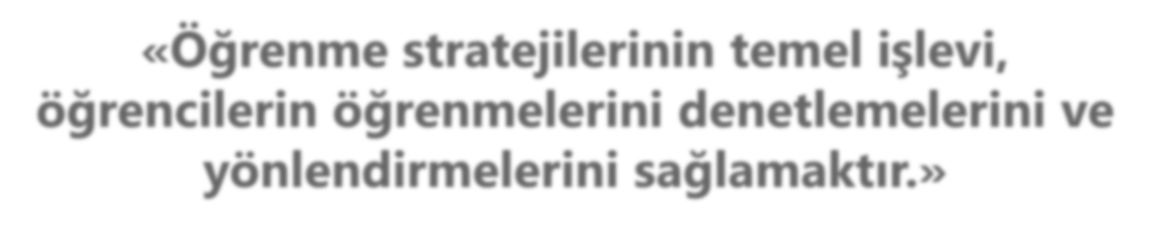 «Öğrenme stratejilerinin temel işlevi,
öğrencilerin öğrenmelerini denetlemelerini ve yönlendirmelerini sağlamaktır.»
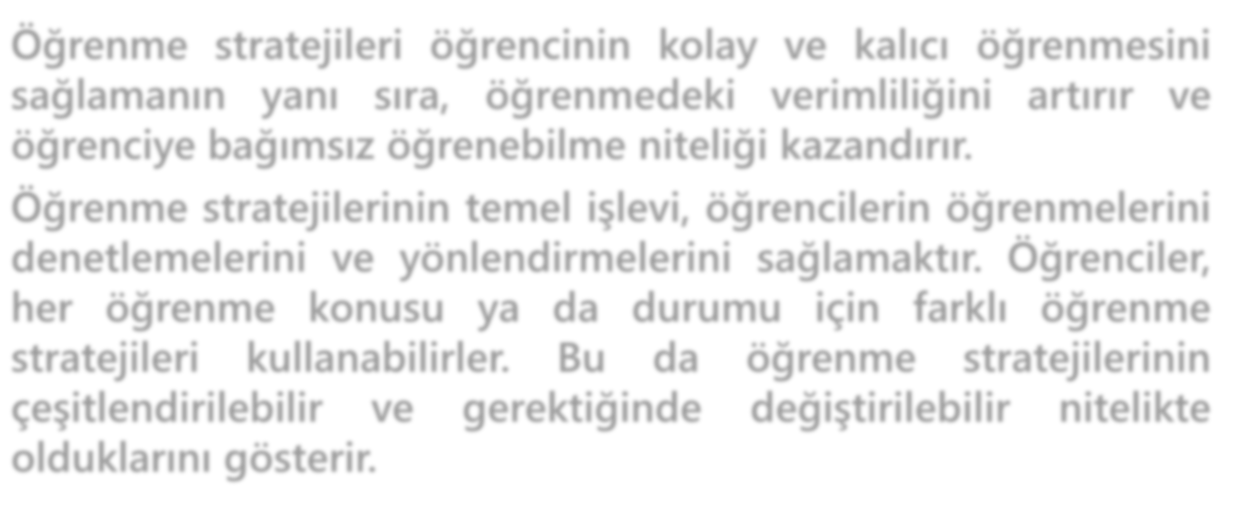 Öğrenme  stratejileri  öğrencinin  kolay  ve  kalıcı  öğrenmesini sağlamanın  yanı  sıra,  öğrenmedeki  verimliliğini  artırır  ve öğrenciye bağımsız öğrenebilme niteliği kazandırır.
Öğrenme stratejilerinin temel işlevi, öğrencilerin öğrenmelerini denetlemelerini  ve yönlendirmelerini  sağlamaktır. Öğrenciler, her  öğrenme  konusu  ya  da  durumu  için  farklı  öğrenme stratejileri   kullanabilirler.   Bu   da   öğrenme   stratejilerinin çeşitlendirilebilir   ve   gerektiğinde   değiştirilebilir   nitelikte olduklarını gösterir.
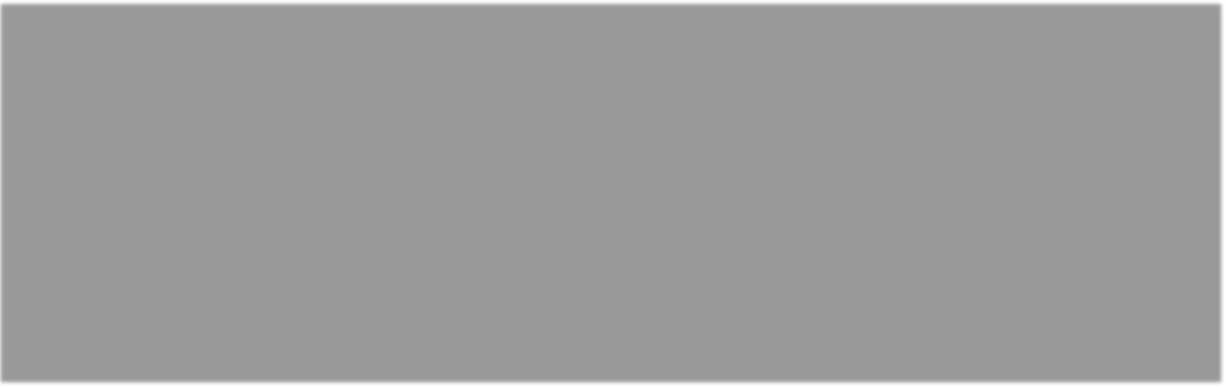 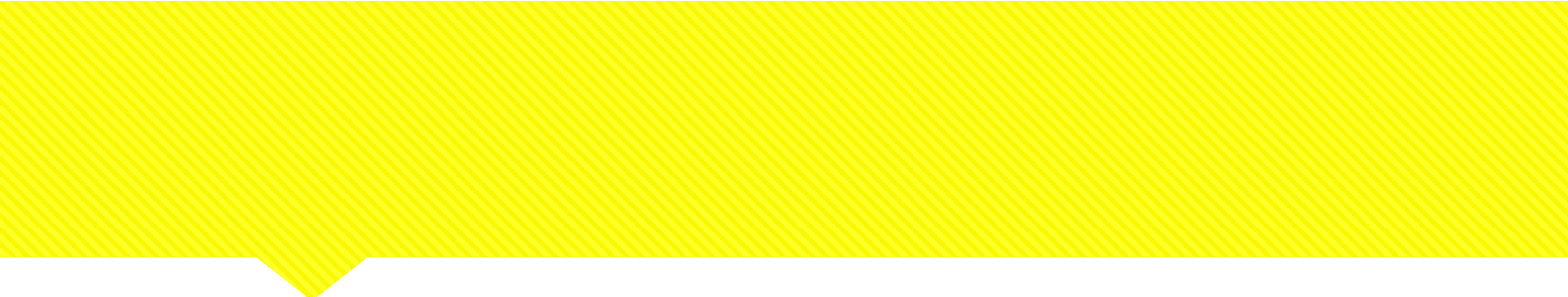 Öğrenme stratejilerini şu şekilde belirlemek mümkündür:
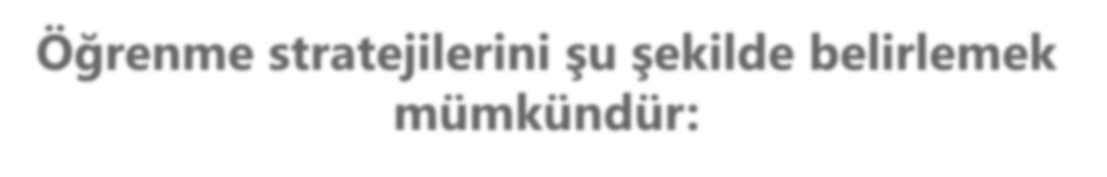 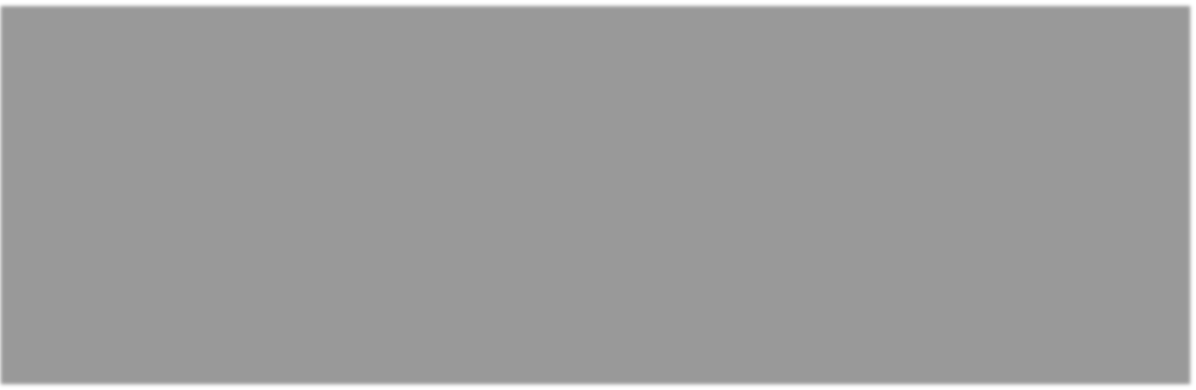 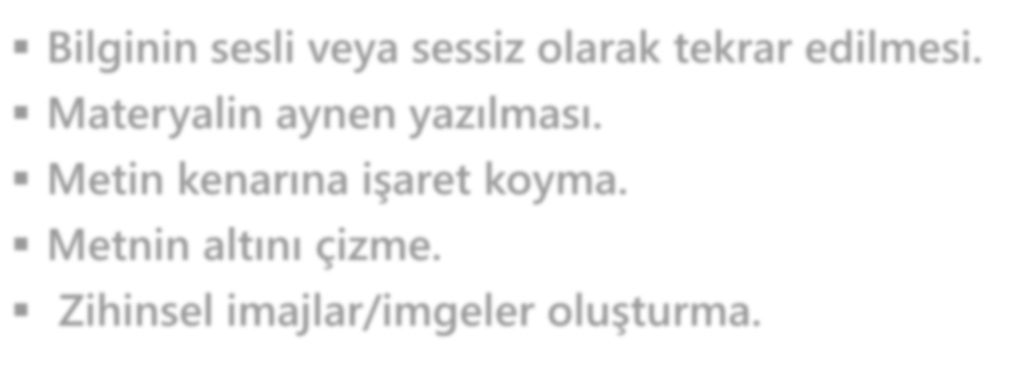 Bilginin sesli veya sessiz olarak tekrar edilmesi.
Materyalin aynen yazılması.
Metin kenarına işaret koyma.
Metnin altını çizme.
Zihinsel imajlar/imgeler oluşturma.
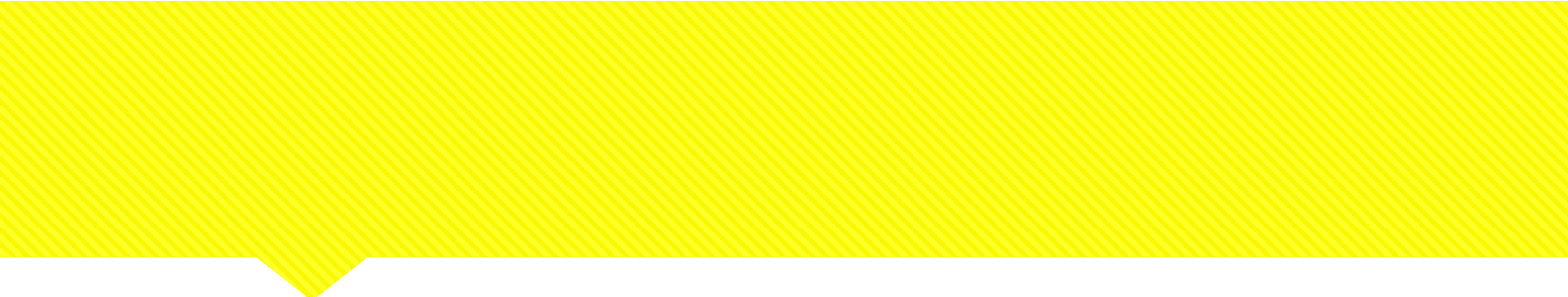 Öğrenme stratejilerini şu şekilde belirlemek mümkündür:
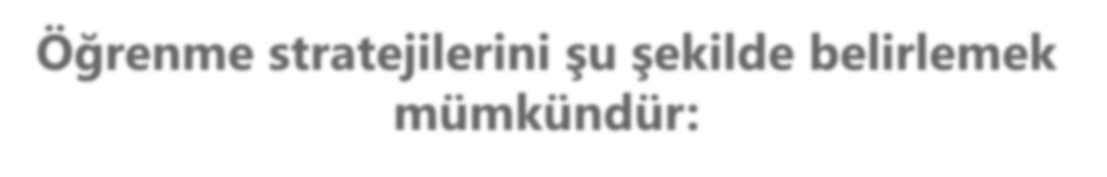 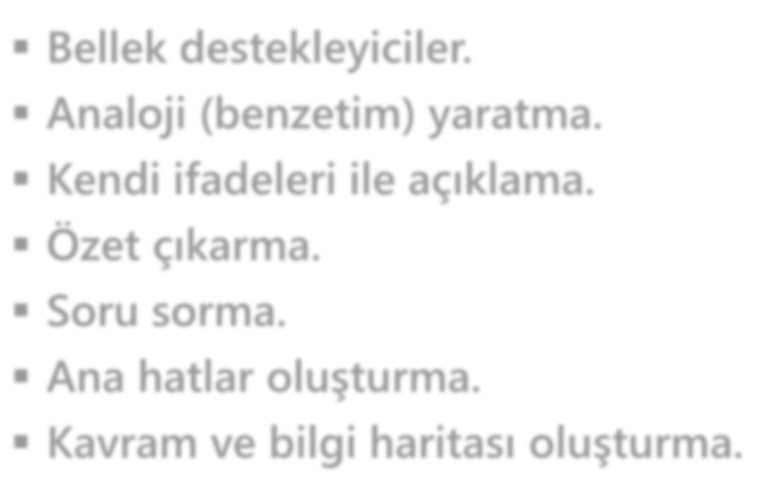 Bellek destekleyiciler.
Analoji (benzetim) yaratma.
Kendi ifadeleri ile açıklama.
Özet çıkarma.
Soru sorma.
Ana hatlar oluşturma.
Kavram ve bilgi haritası oluşturma.
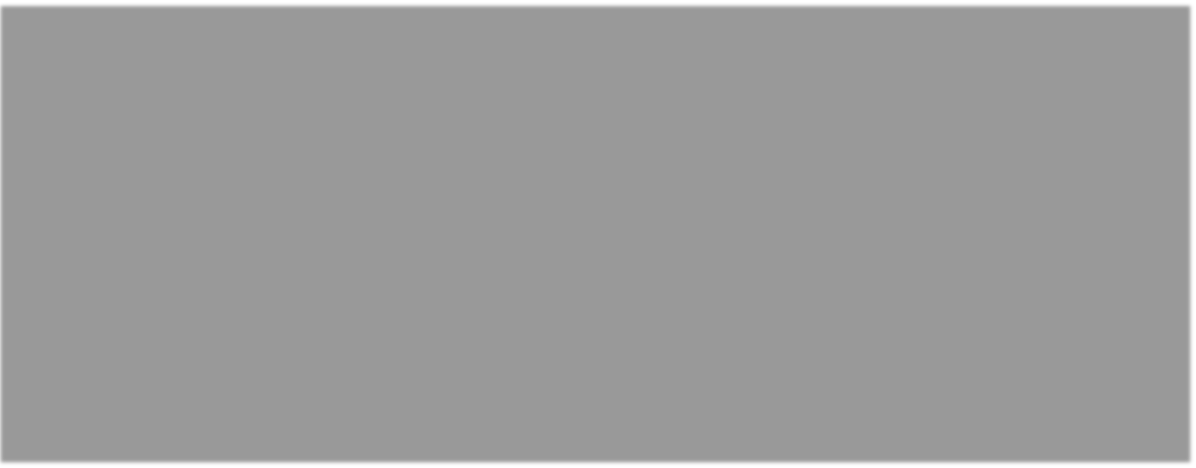 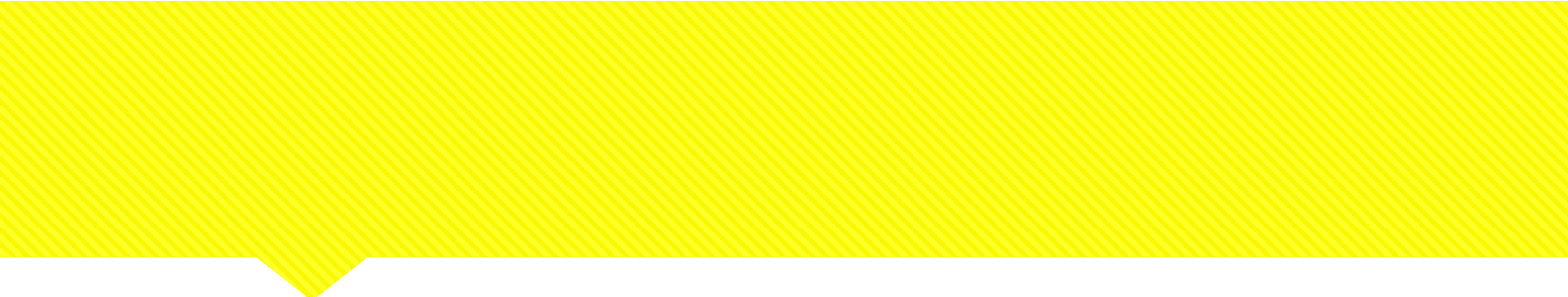 Öğrenme stratejilerini şu şekilde belirlemek mümkündür:
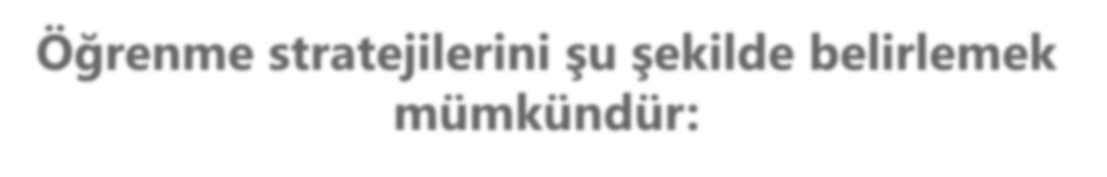 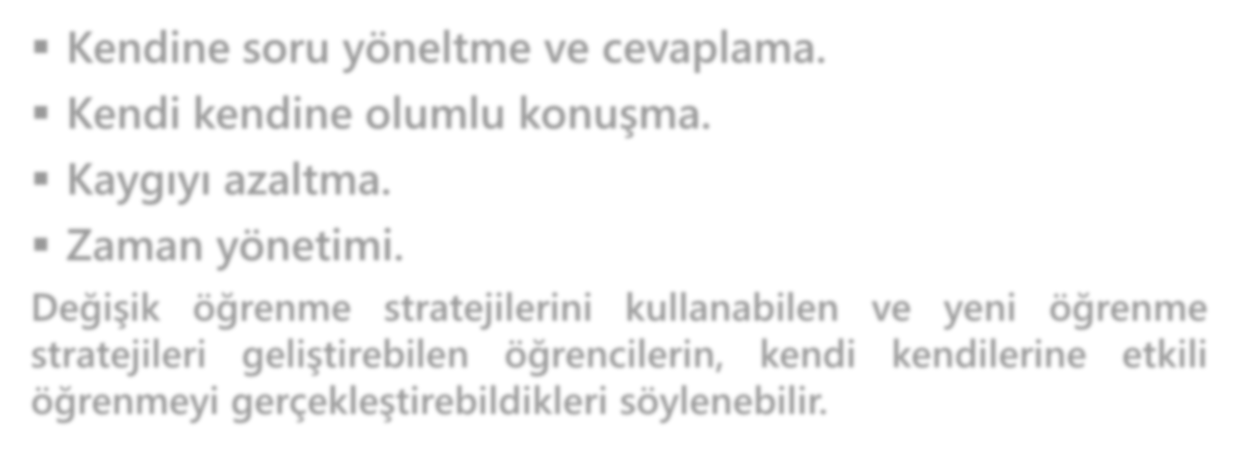 Kendine soru yöneltme ve cevaplama.
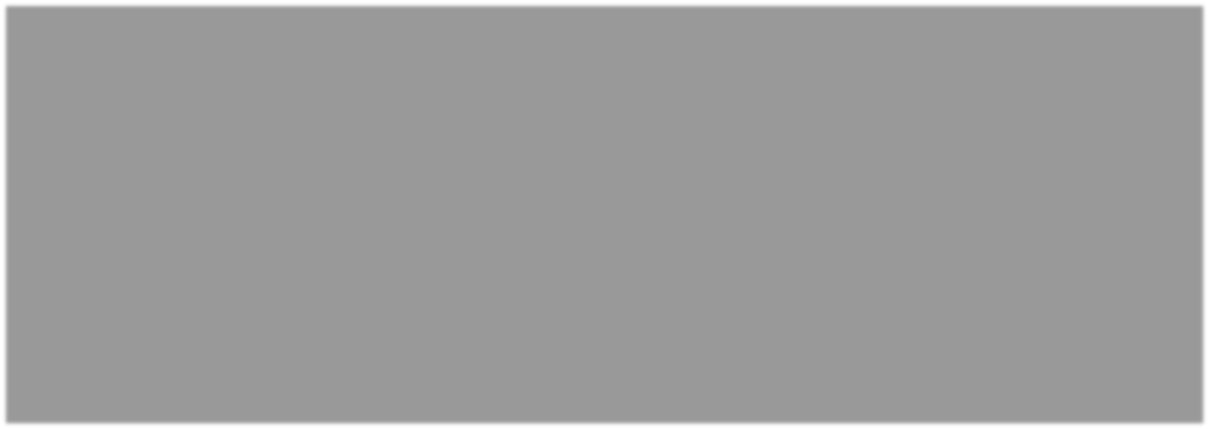 Kendi kendine olumlu konuşma.
Kaygıyı azaltma.
Zaman yönetimi.
Değişik	öğrenme	stratejilerini	kullanabilen stratejileri	geliştirebilen	öğrencilerin,	kendi öğrenmeyi gerçekleştirebildikleri söylenebilir.
ve	yeni	öğrenme kendilerine	etkili